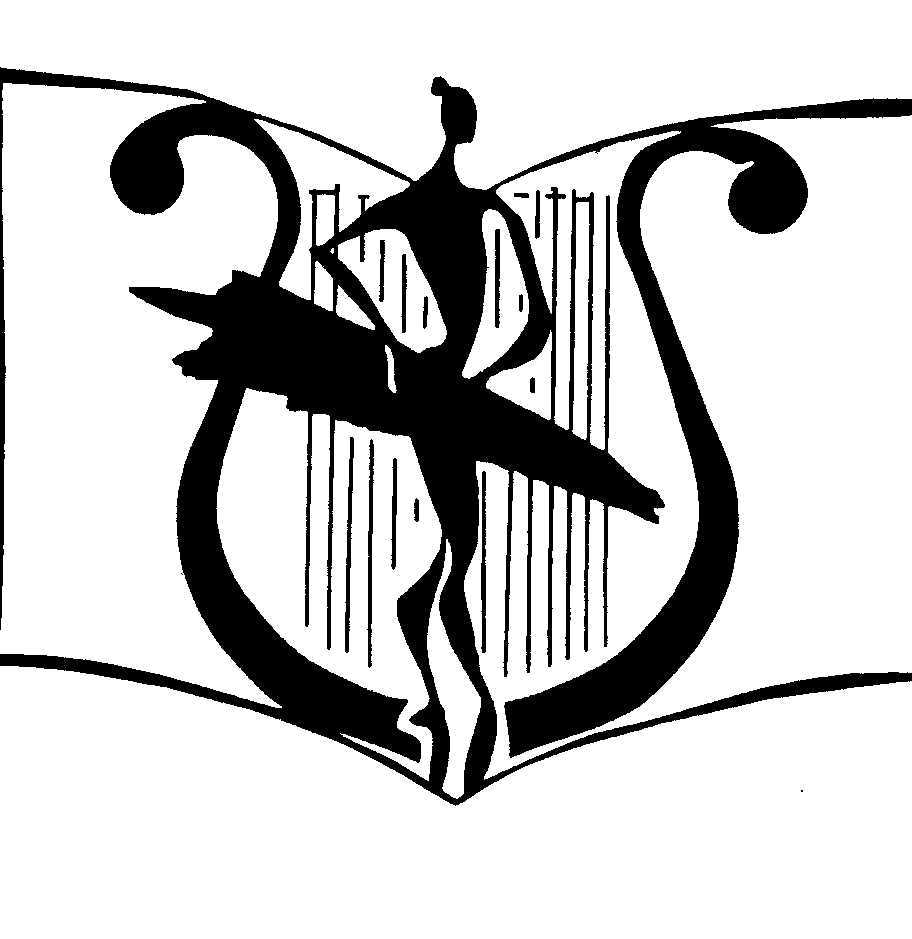 Реализация модели исторического просвещения «История вокруг нас» через внеклассную и внеурочную деятельность обучающихся на уровне общего образования
МБОУ «Гимназия №10 г. Челябинска»
г. Челябинск
2024 год
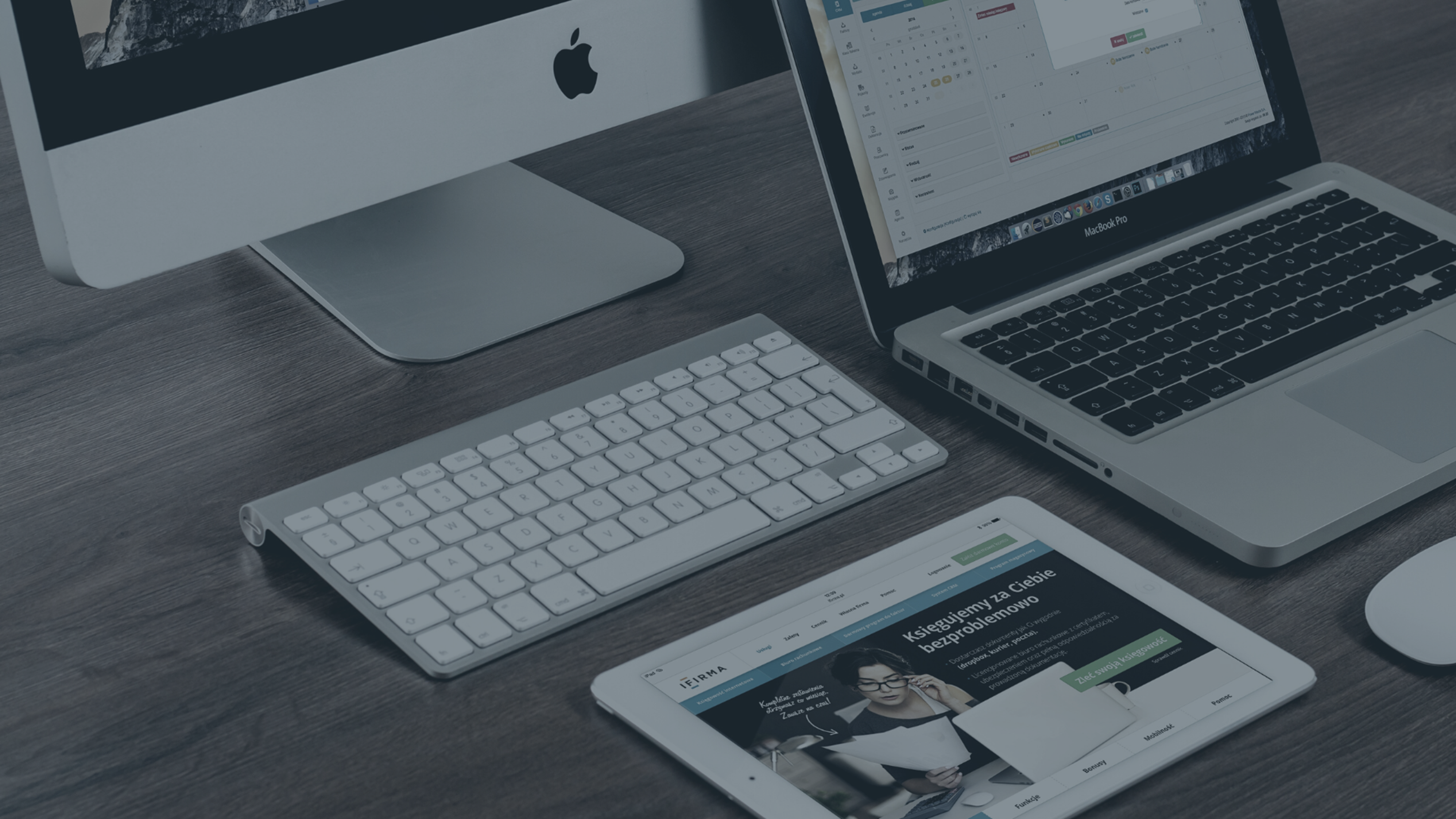 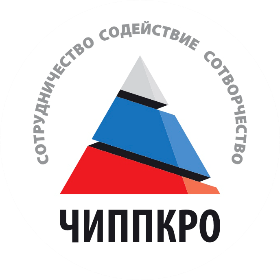 Цель
Формирование комплекса организационно-методического сопровождения процесса воспитания гармонично развитой и социально ответственной личности школьника на основе духовно-нравственных ценностей народов Российской Федерации, исторических и национально-культурных традиций
Содержательное наполнение модели
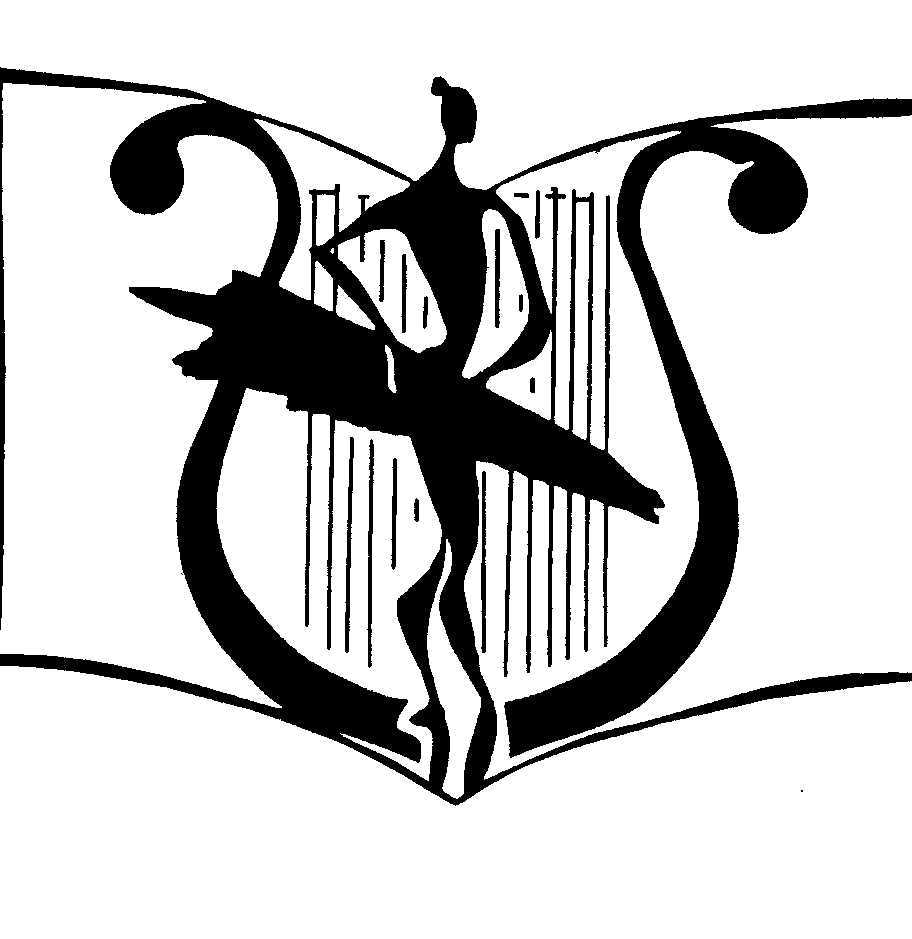 Реализация модели исторического просвещения «История вокруг нас» через внеклассную и внеурочную деятельность обучающихся на уровне общего образования
МБОУ «Гимназия №10 г. Челябинска»
г. Челябинск
2024 год